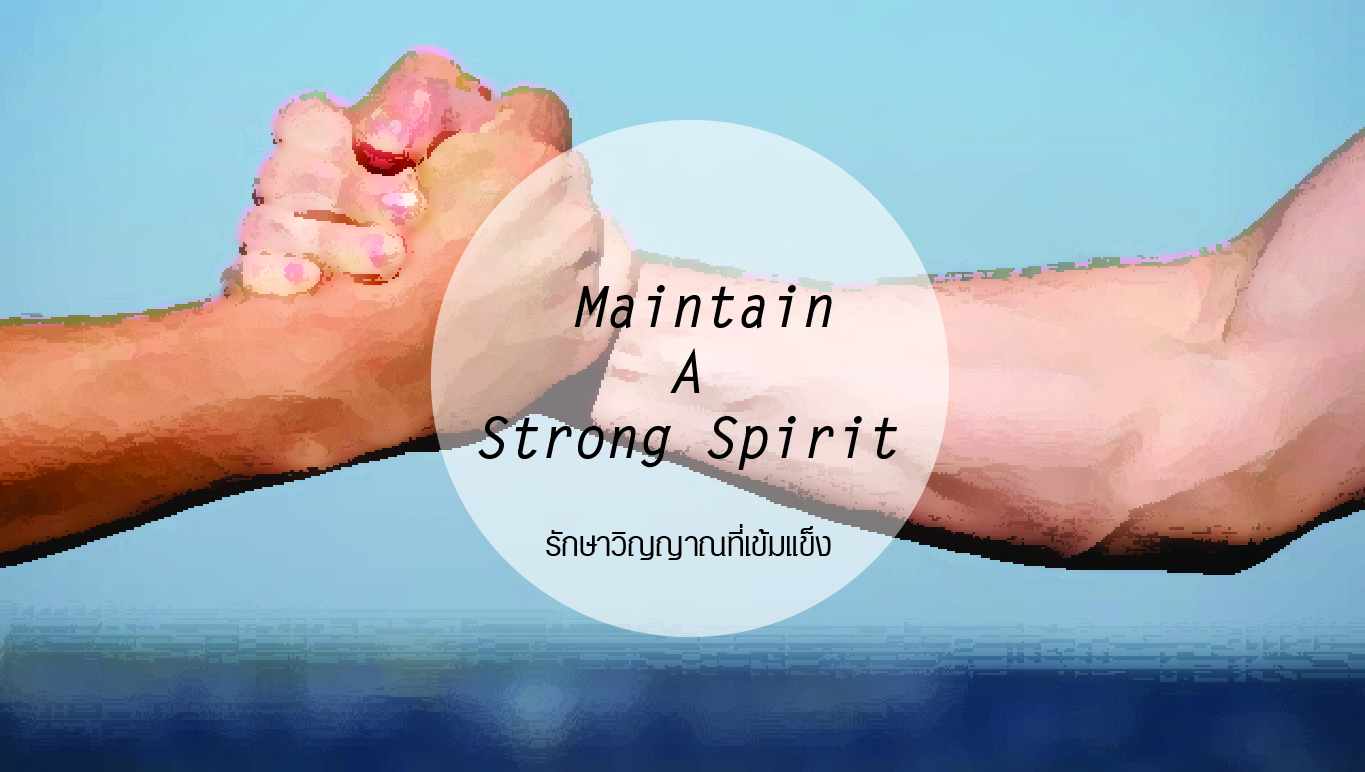 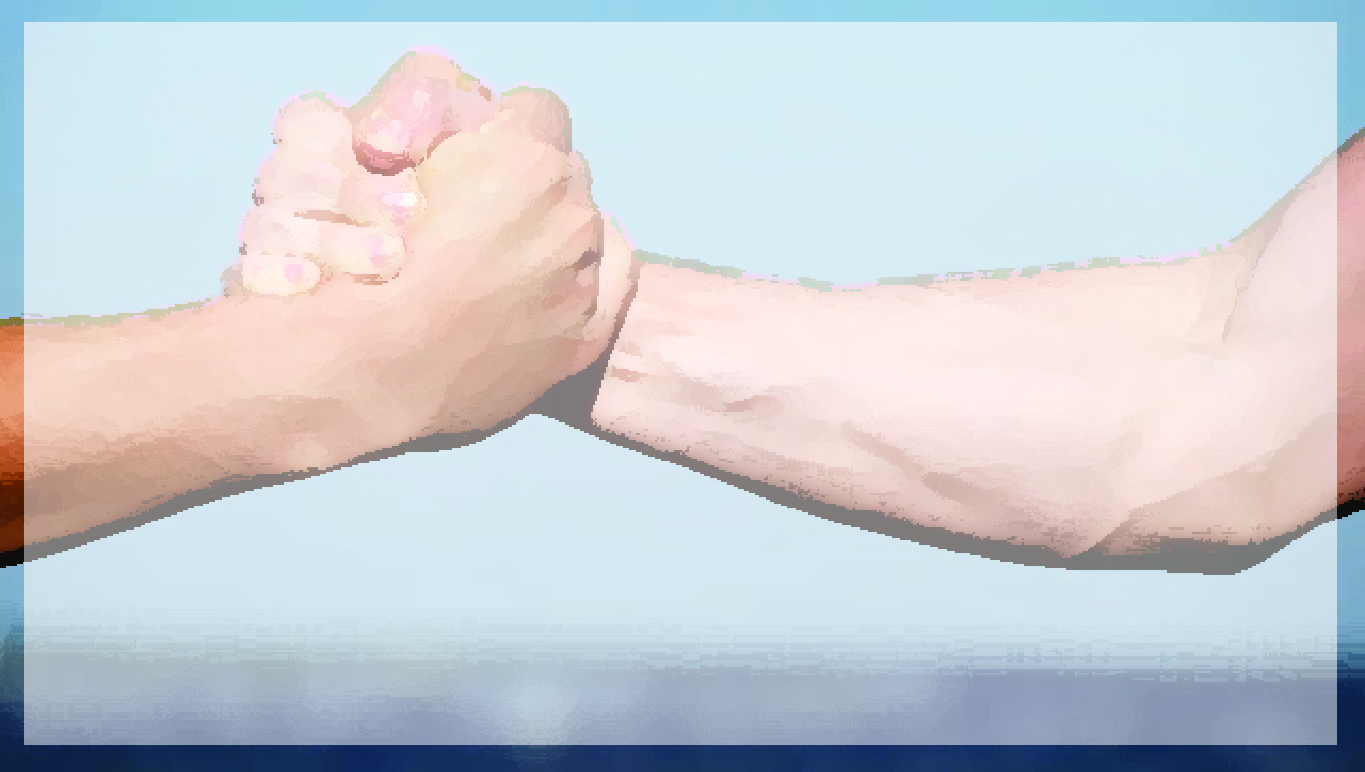 เอเฟซัส 3:14-16     14 ด้วยเหตุนี้ข้าพเจ้าจึงคุกเข่าลงต่อหน้า
พระบิดา 15 ผู้ทรงเป็นที่มาของนามแห่งตระกูลทั้งมวลของพระองค์ในสวรรค์และในแผ่นดินโลก
16 ข้าพเจ้าอธิษฐานว่าจากความไพบูลย์อันทรงเกียรติสิริของพระองค์ ขอให้พระองค์ทรงทำให้ท่านเข้มแข็งขึ้นด้วย
ฤทธานุภาพผ่านทางพระวิญญาณของพระองค์ที่อยู่ภายในท่าน
Ephesians 3:14-16
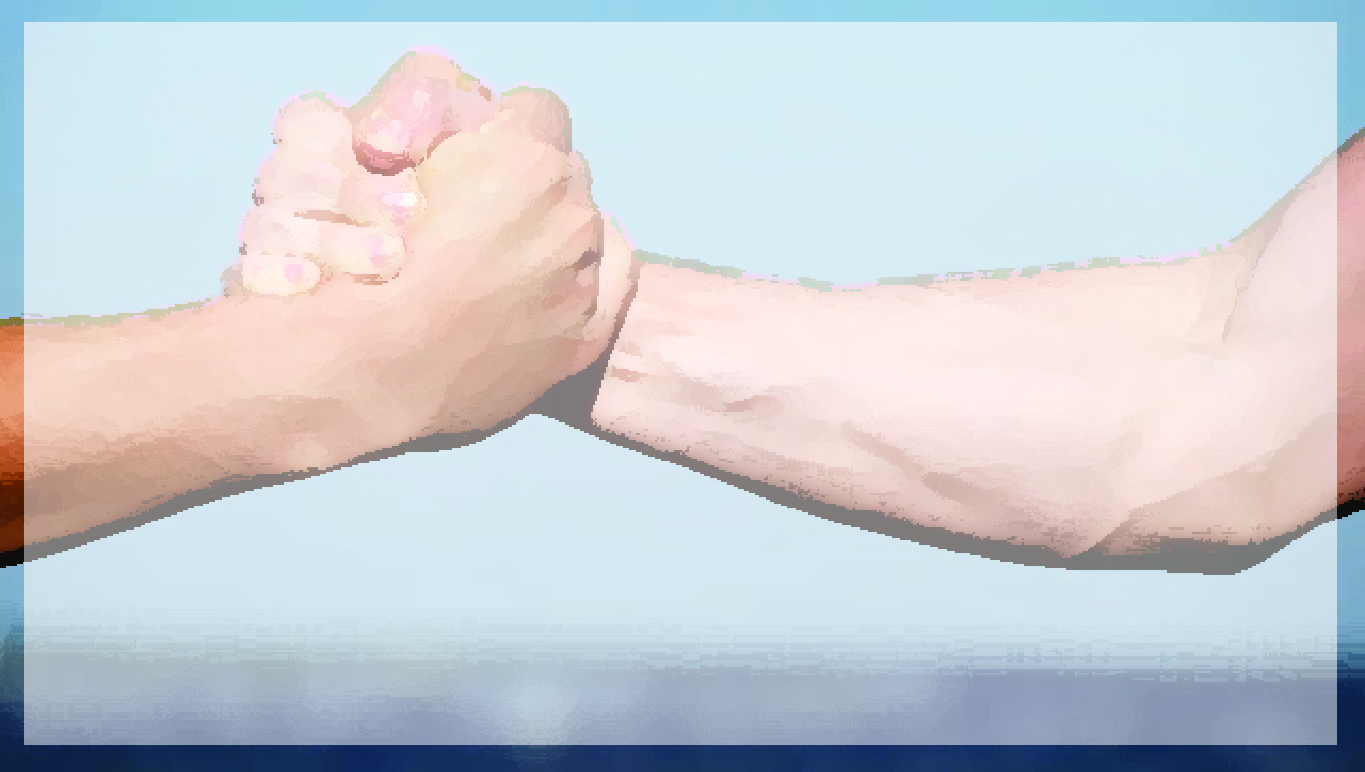 1. เพราะเหตุใดจึงต้องเข้มแข็งในวิญญาณ
1.	Why be strong in spirit.
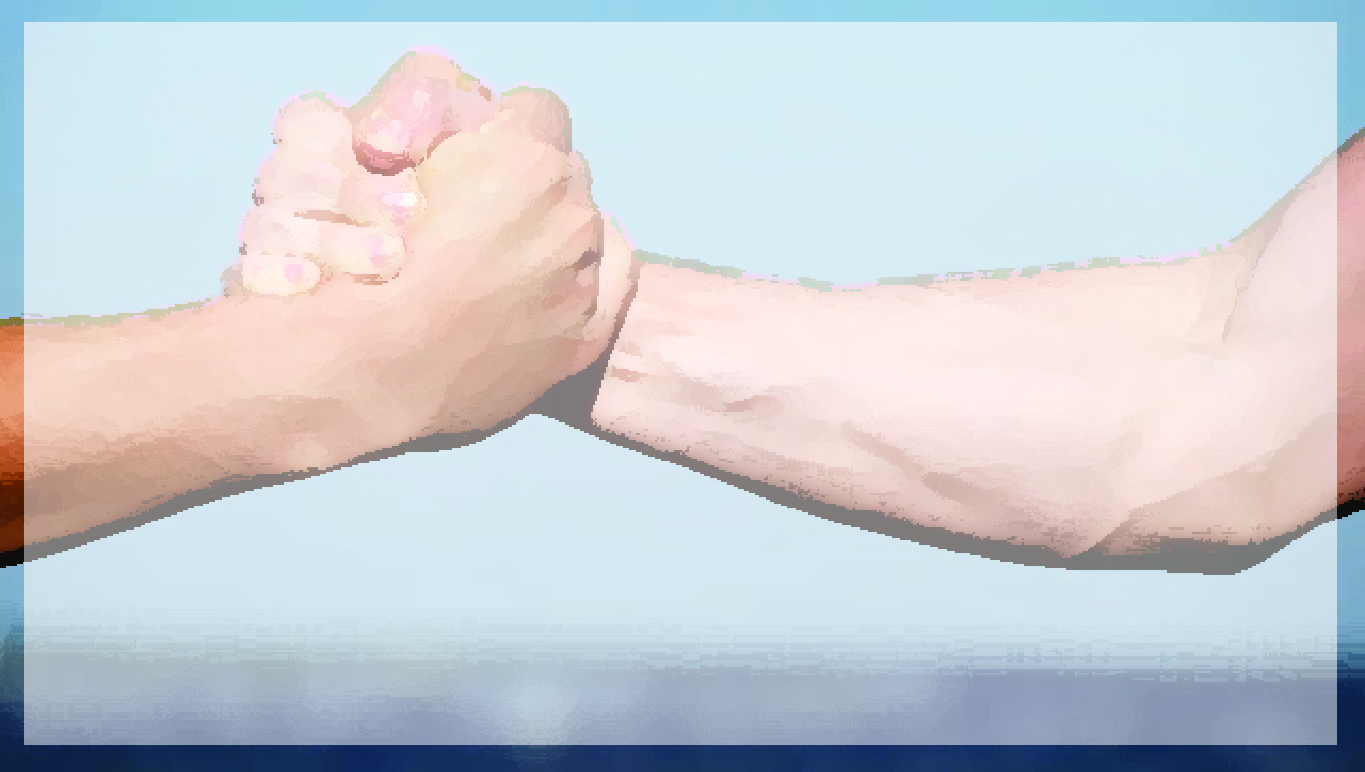 1. เพราะความเชื่อออกมาจากหัวใจ
โรม 10:10    เพราะท่านเชื่อด้วยใจ จึงทรงให้ท่านเป็น
ผู้ชอบธรรม และเพราะท่านยอมรับด้วยปาก 
จึงทรงให้ท่านรอด
1. Because faith is of the heart.
Romans 10:10
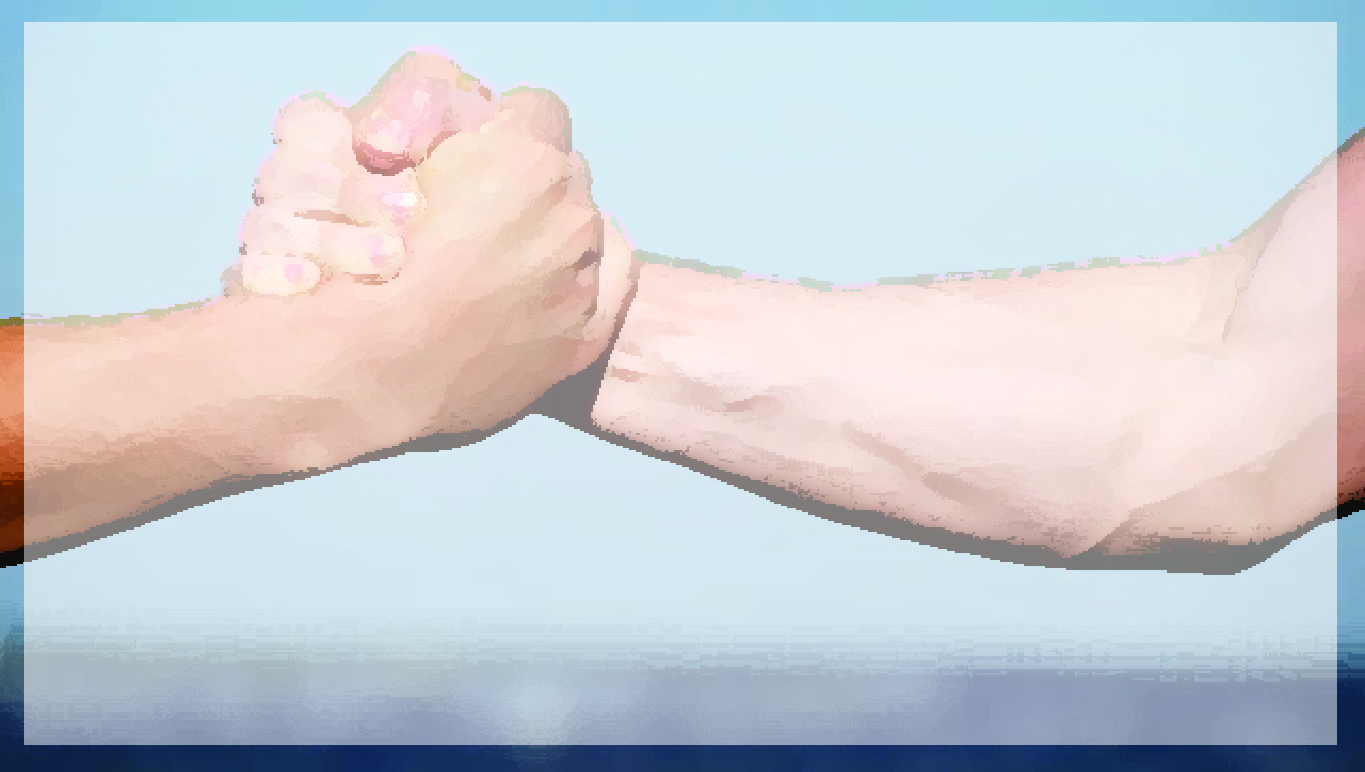 2. เพราะพระเจ้าทรงนำเราในวิญญาณของเรา 
โรม 8:14-16 	14 เพราะพระวิญญาณของพระเจ้าทรงนำผู้ใด ผู้นั้นเป็นบุตรของพระเจ้า 15 ท่านไม่ได้รับวิญญาณซึ่งทำให้ท่านเป็นทาสของ
ความกลัวอีก แต่ท่านได้รับพระวิญญาณผู้ทำให้ท่านเป็นบุตรของพระเจ้าและโดยพระองค์เราร้องว่า “อับบา[*] พ่อ” 16 พระวิญญาณเองทรง
ยืนยันร่วมกับวิญญาณจิตของเราว่า เราเป็นบุตรของพระเจ้า
2. Because God leads us through our spirit. 
Romans 8:14-16
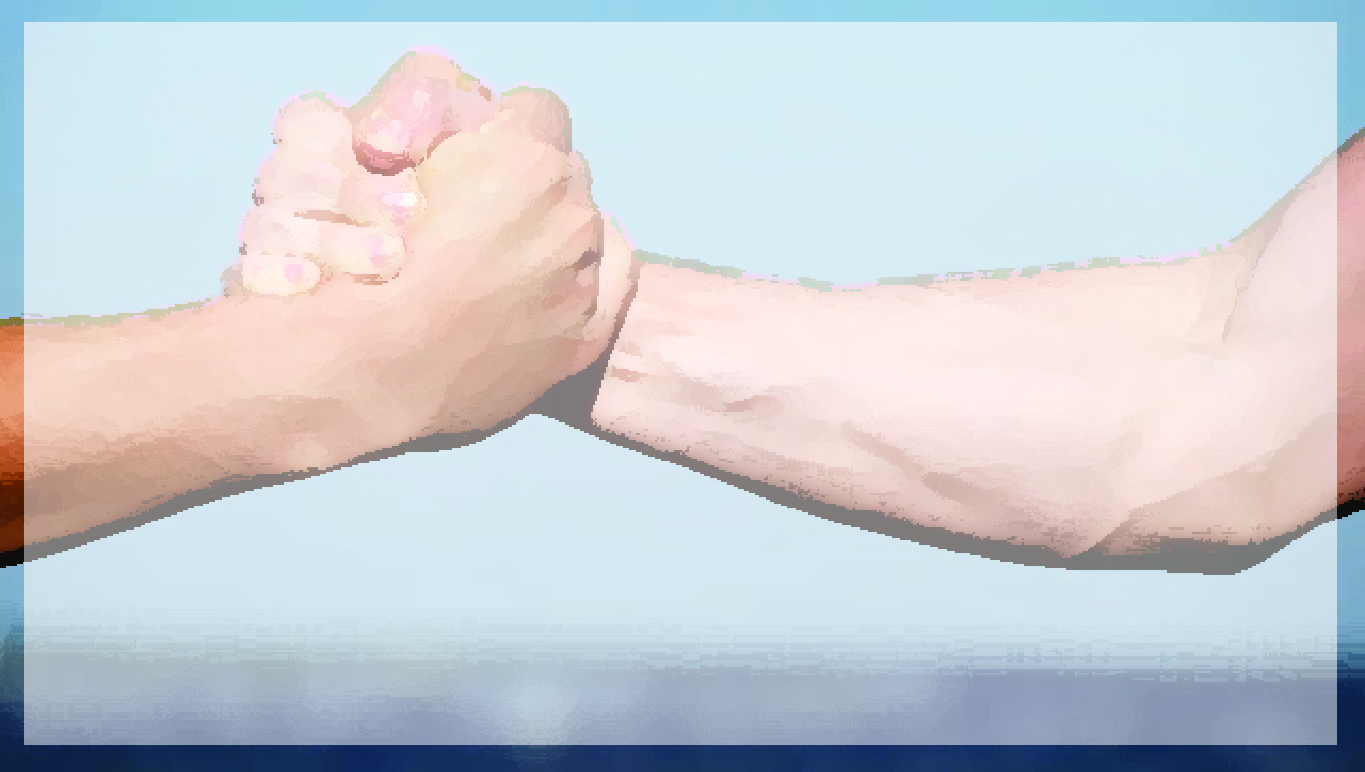 3. เพราะเราต้องดำเนินตามพระวิญญาณ 
กาลาเทีย 5:16  ดังนั้นข้าพเจ้าขอบอกว่าจงดำเนิน
ชีวิตตามพระวิญญาณ อย่าสนองตัณหาของวิสัยบาป
3. Because we are to walk in the spirit. 
Galatians 5:16
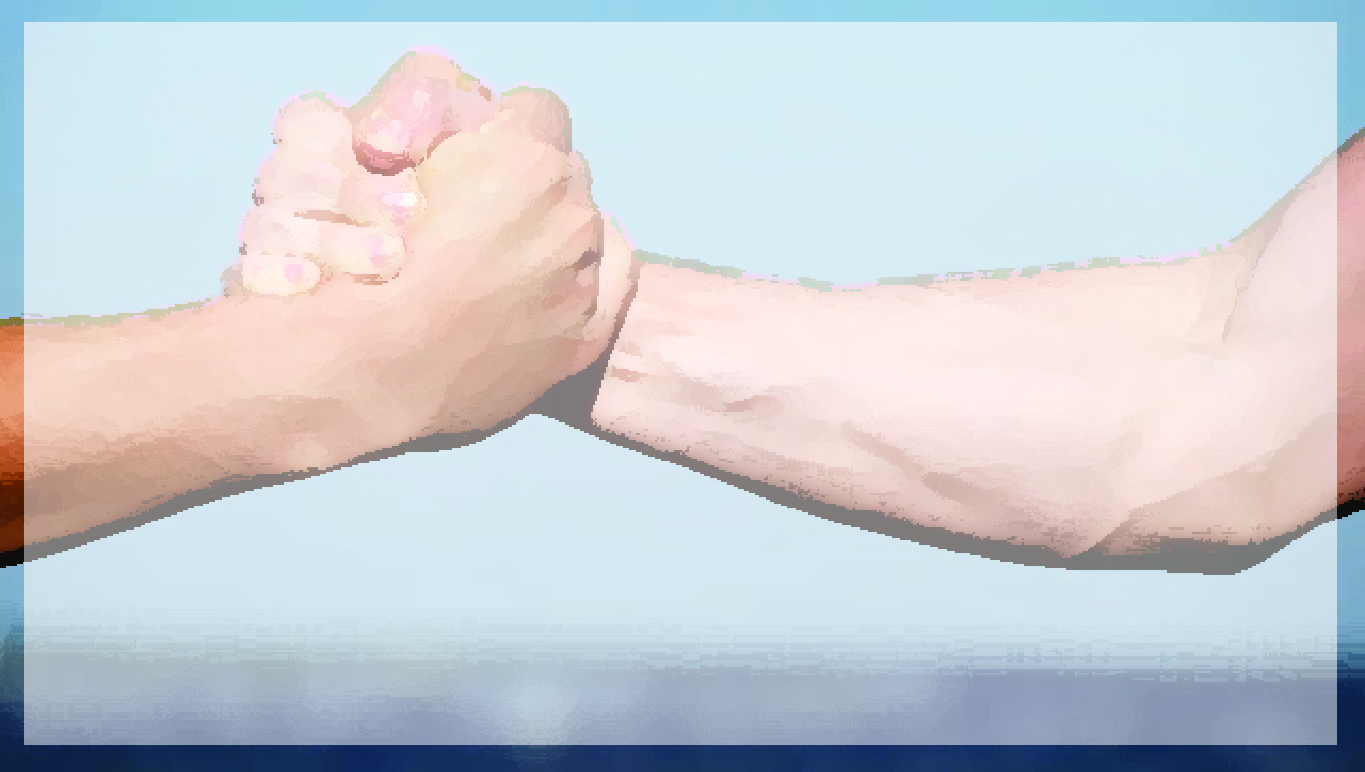 4. เพราะสภาพวิญญาณของเราจะกำหนดขอบเขตให้กับชีวิตของเรา 
สุภาษิต 4:23 ที่สำคัญที่สุด จงระแวดระวังใจของเจ้า เพราะทุกสิ่งที่เจ้าทำล้วนไหลออกมาจากใจ
4. Because the condition of our spirit sets
the boundaries for our life. 
Proverbs 4:23
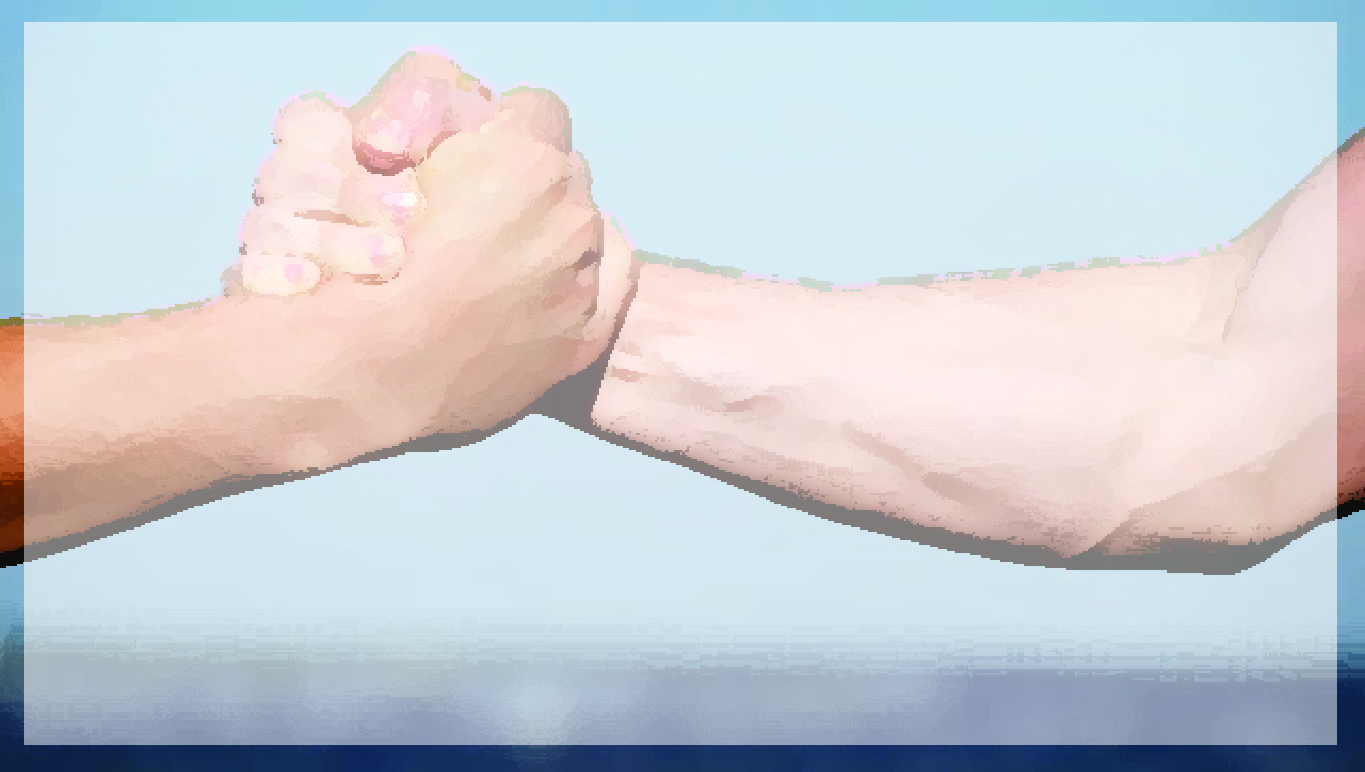 2. เราจะเข้มแข็งในวิญญาณและยังคงรักษา
    ความเข้มแข็งในวิญญาณไว้ได้อย่างไร?
2. How can we be strong in spirit
and maintain a strong spirit?
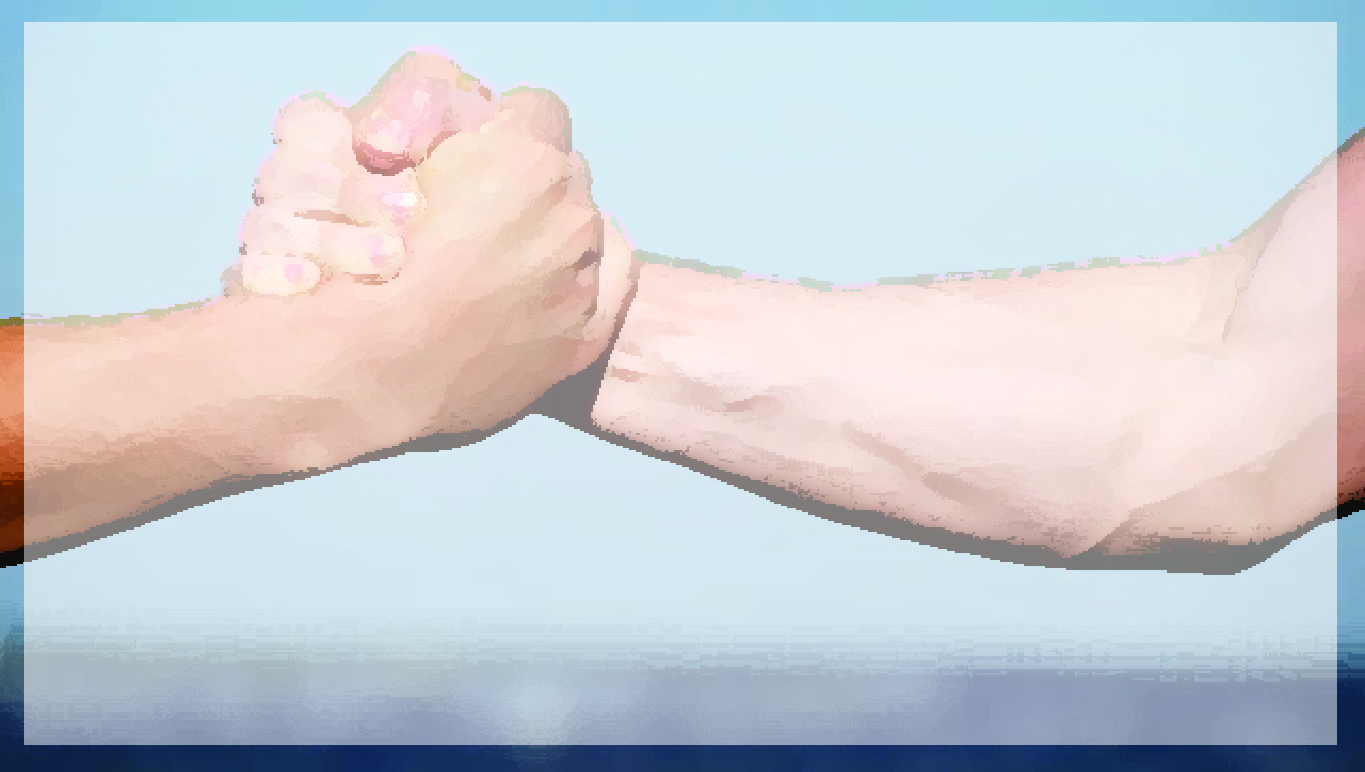 1. โดยการป้อนพระวจนะของพระเจ้าให้ตัวเองทุกวัน มัทธิว 4:4   พระเยซูตรัสตอบว่า “มีคำเขียนไว้ว่า 
‘มนุษย์ไม่อาจดำรงชีวิตด้วยอาหารเพียงอย่างเดียวแต่ดำรงชีวิตด้วยทุกถ้อยคำจากพระโอษฐ์ของพระเจ้า’ ”
1. By feeding on God’s word every day. 
Matthew 4:4
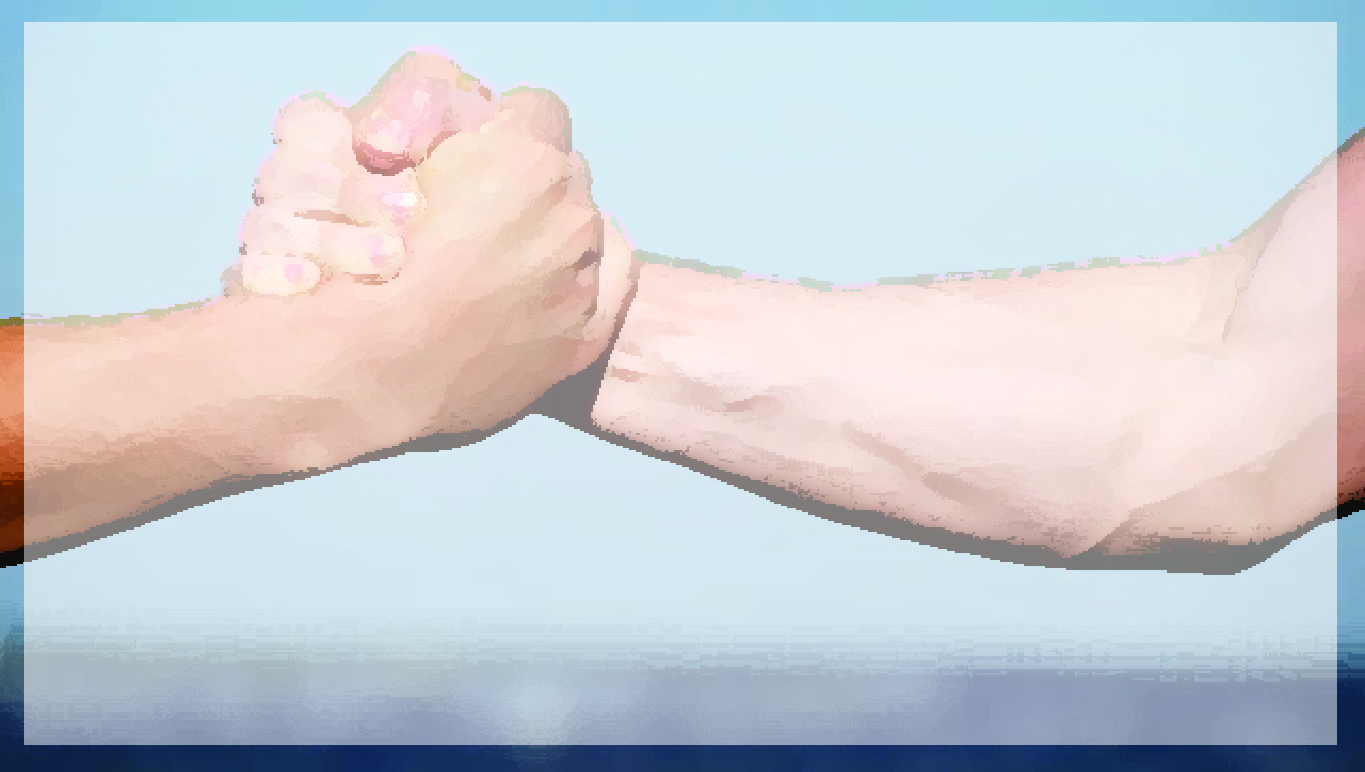 2. โดยการอธิษฐานภาษาแปลกๆ ทุกวัน
1 โครินธ์ 14:4   ผู้ที่พูดภาษาแปลกๆ เสริมสร้างตัวเอง ส่วนผู้ที่เผยพระวจนะเสริมสร้างคริสตจักร
2. By praying in other tongues every day. 
1 Corinthians 14:4
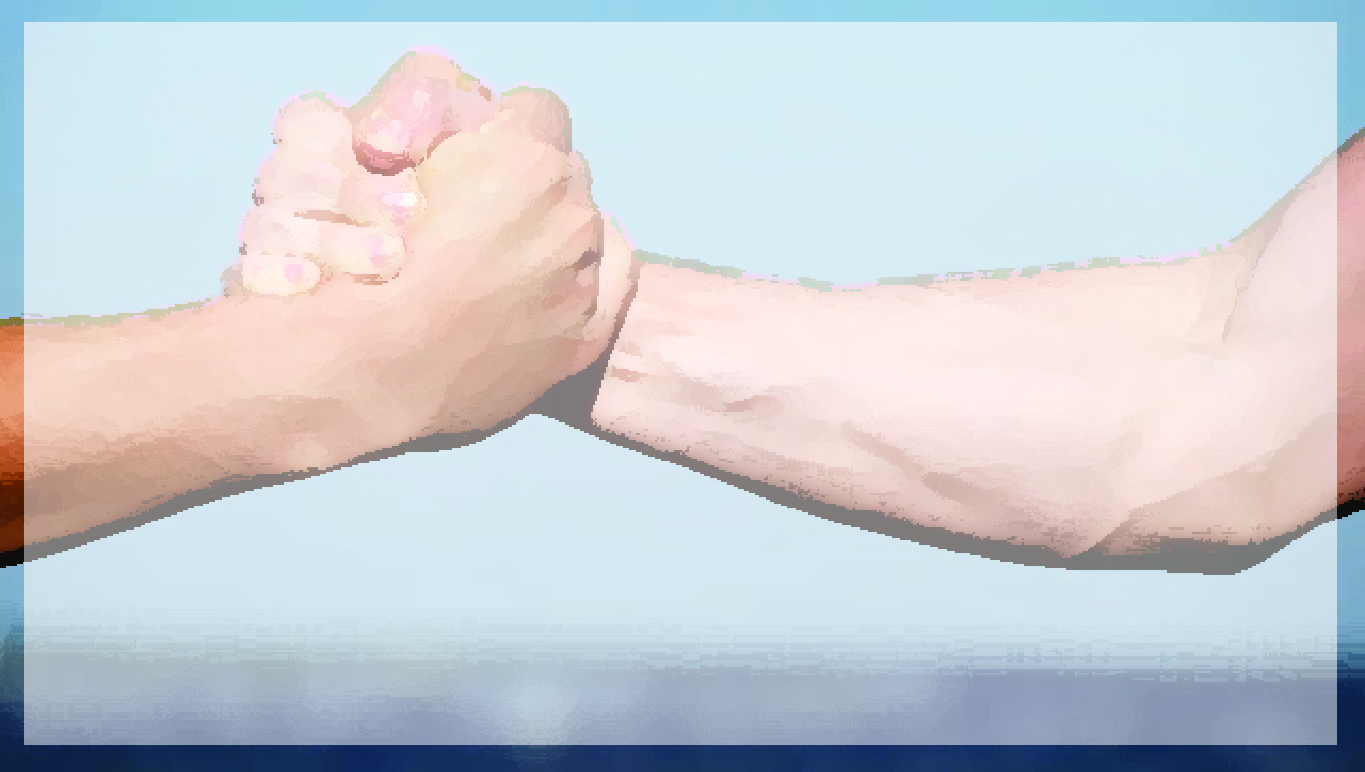 3. โดยการอธิษฐาน 
เอเฟซัส 3:16 ข้าพเจ้าอธิษฐานว่าจากความไพบูลย์อันทรงเกียรติสิริของพระองค์ ขอให้พระองค์ทรงทำให้ท่าน
เข้มแข็งขึ้นด้วยฤทธานุภาพผ่านทางพระวิญญาณของพระองค์ที่อยู่ภายในท่าน
3. By prayer.
Ephesians 3:16
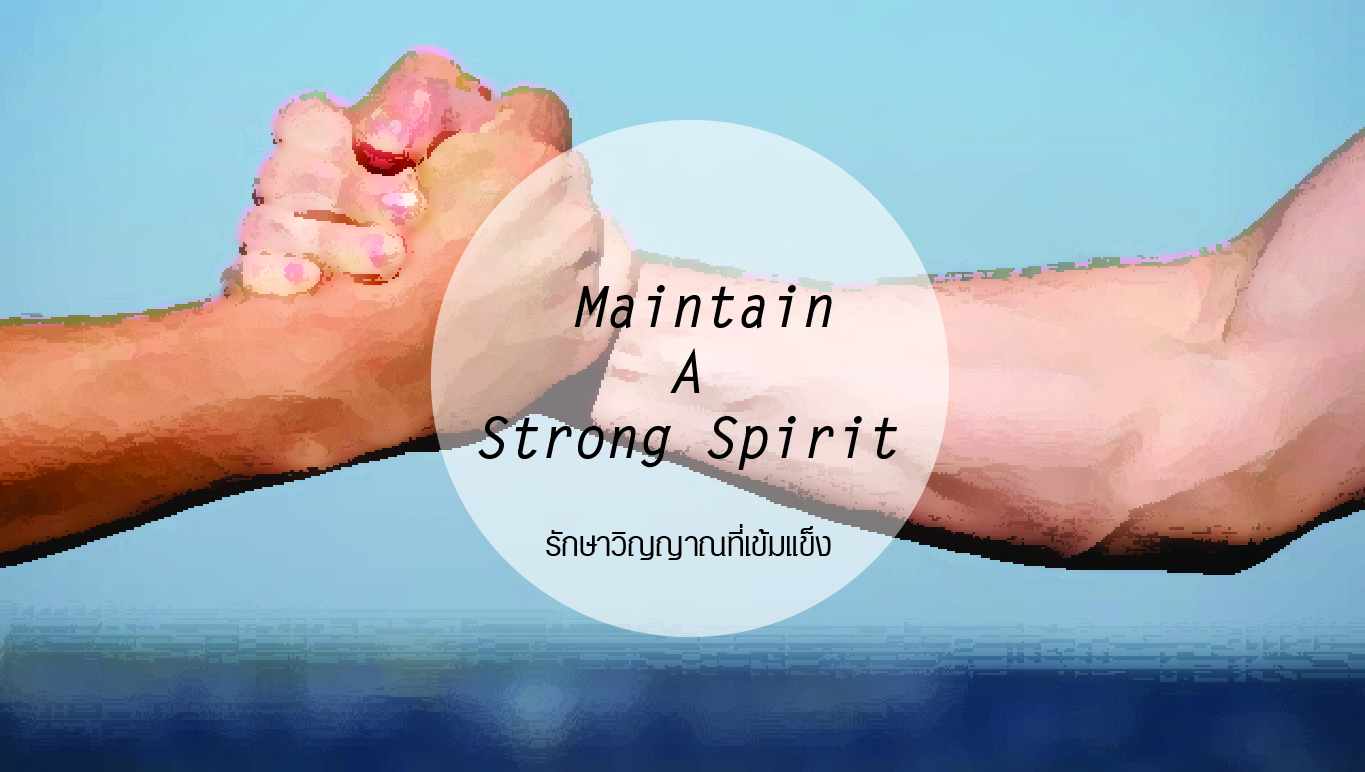